Sequim Sunrise Rotary Club
Youth Services (New Generations)
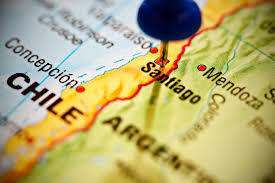 Rotary Youth Exchange – Belen’
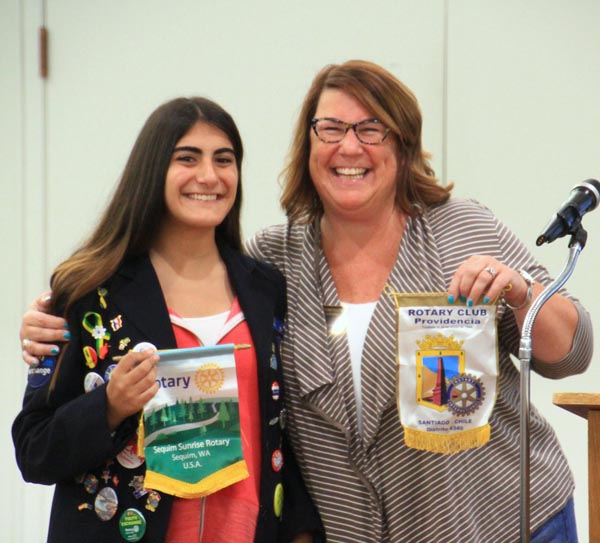 10+ Months
4 – Host Families
Ron & Andrea Gilles
Tom & Ann Flack
Eric & Christine Danielson
Jon & Candyce Jack
Lots of fun, lots of learning, many friendships!
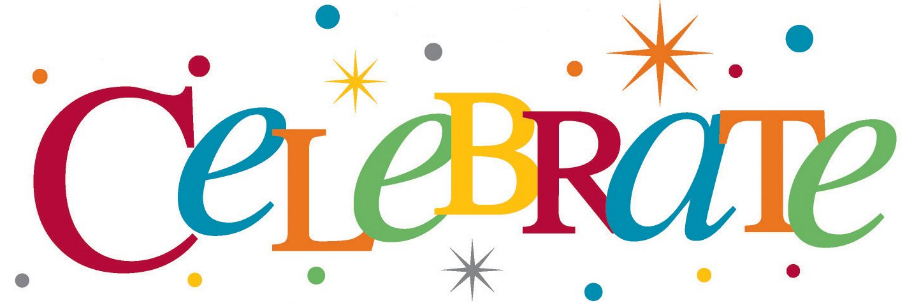 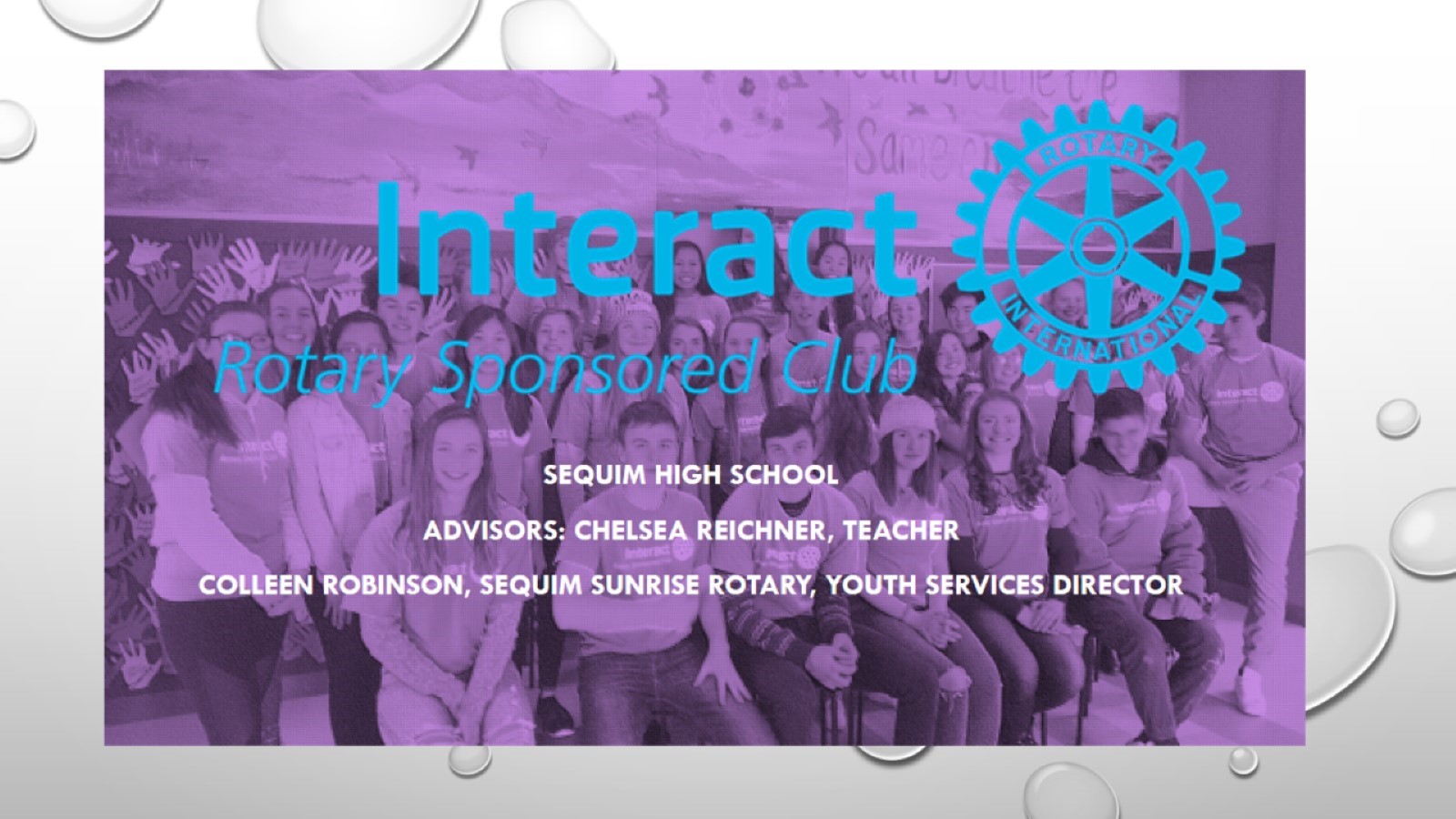 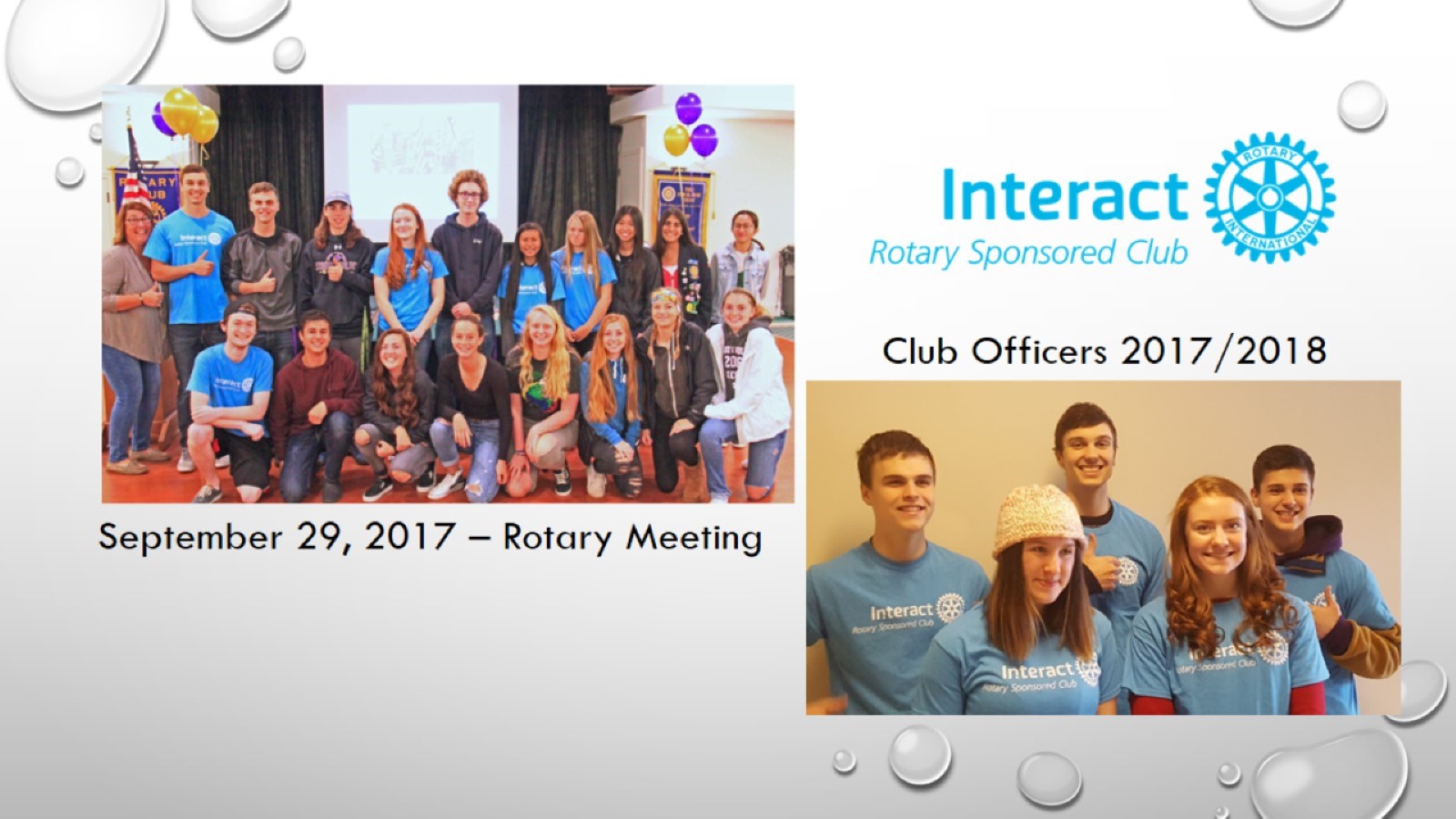 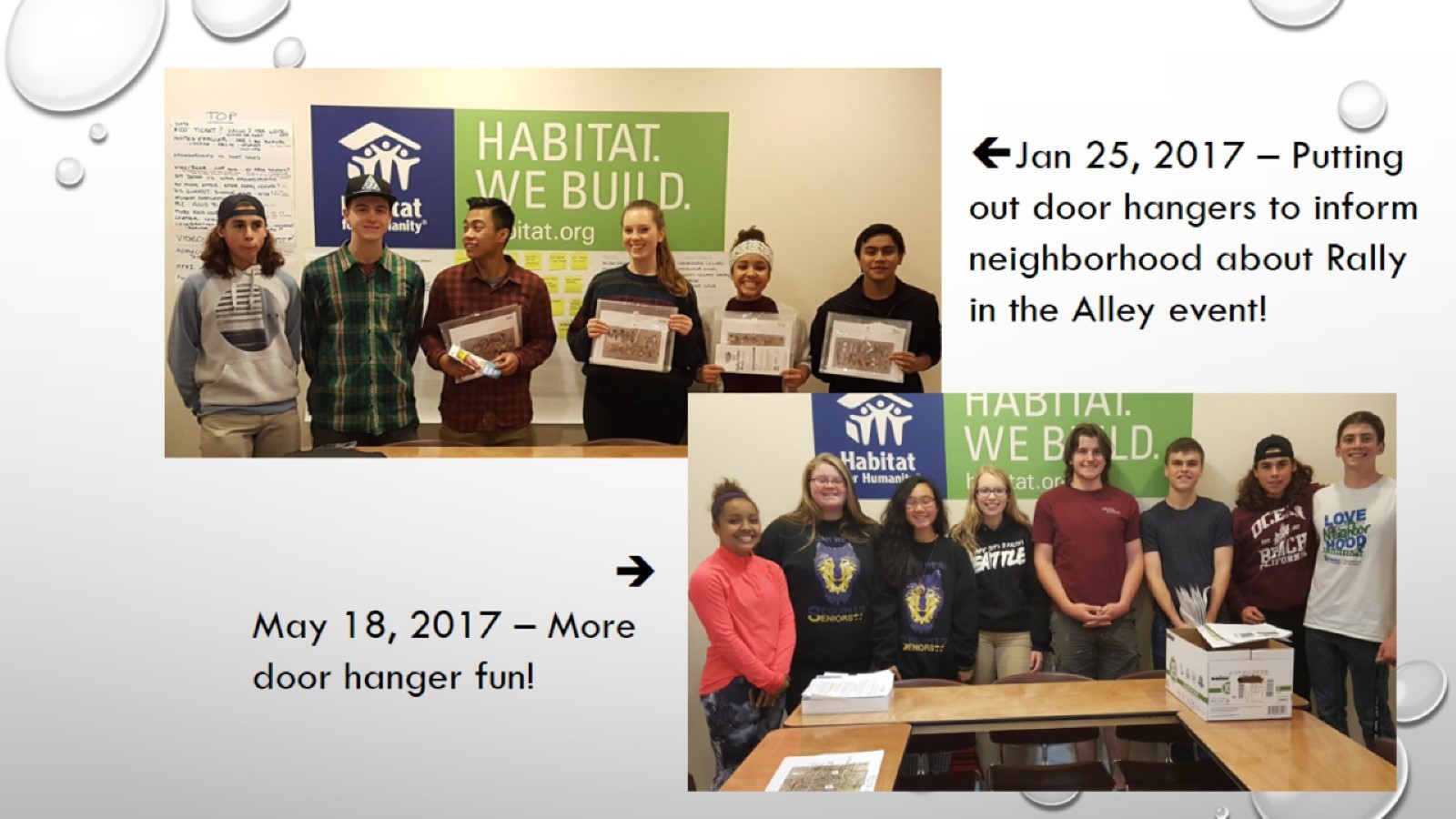 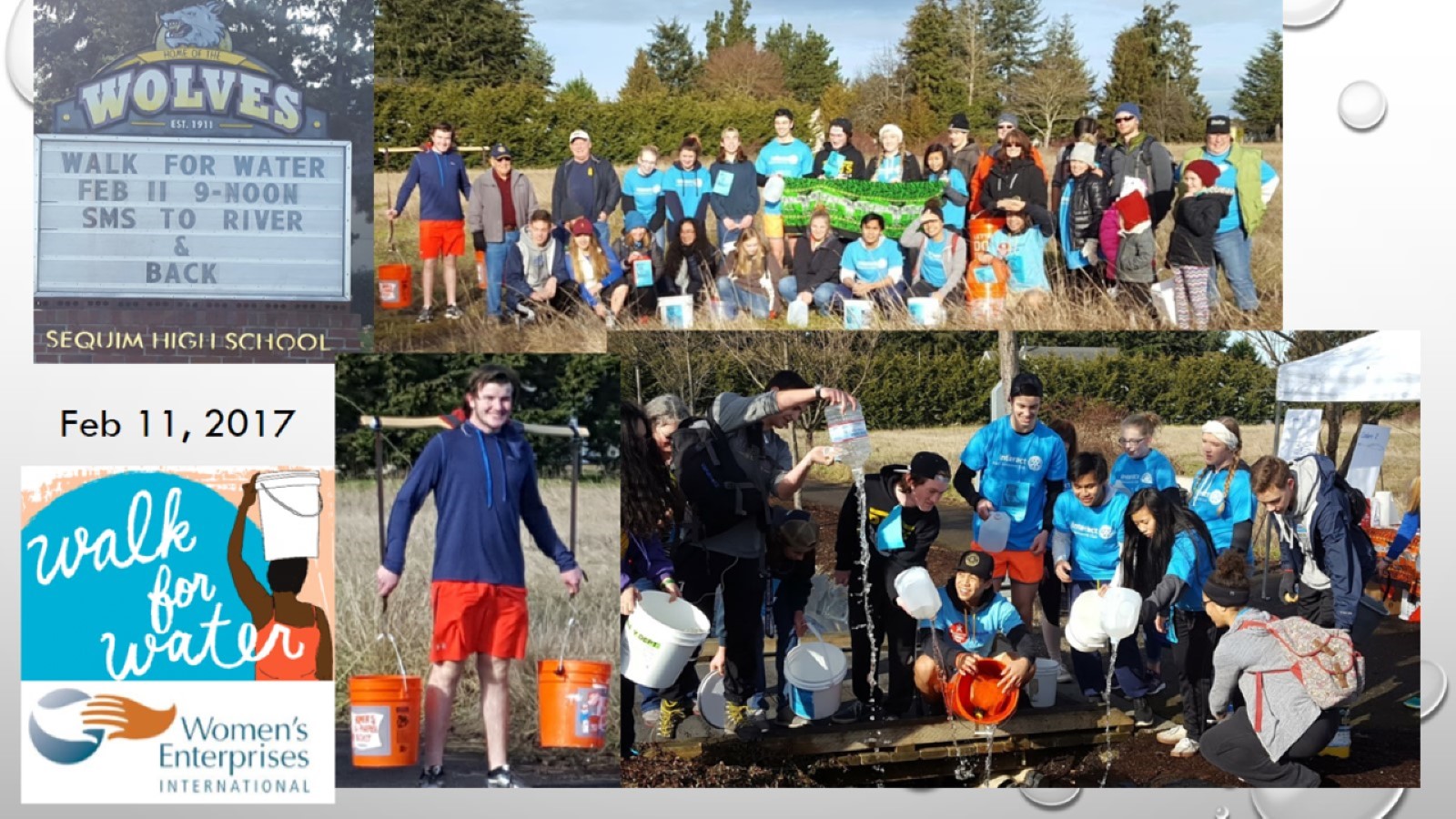 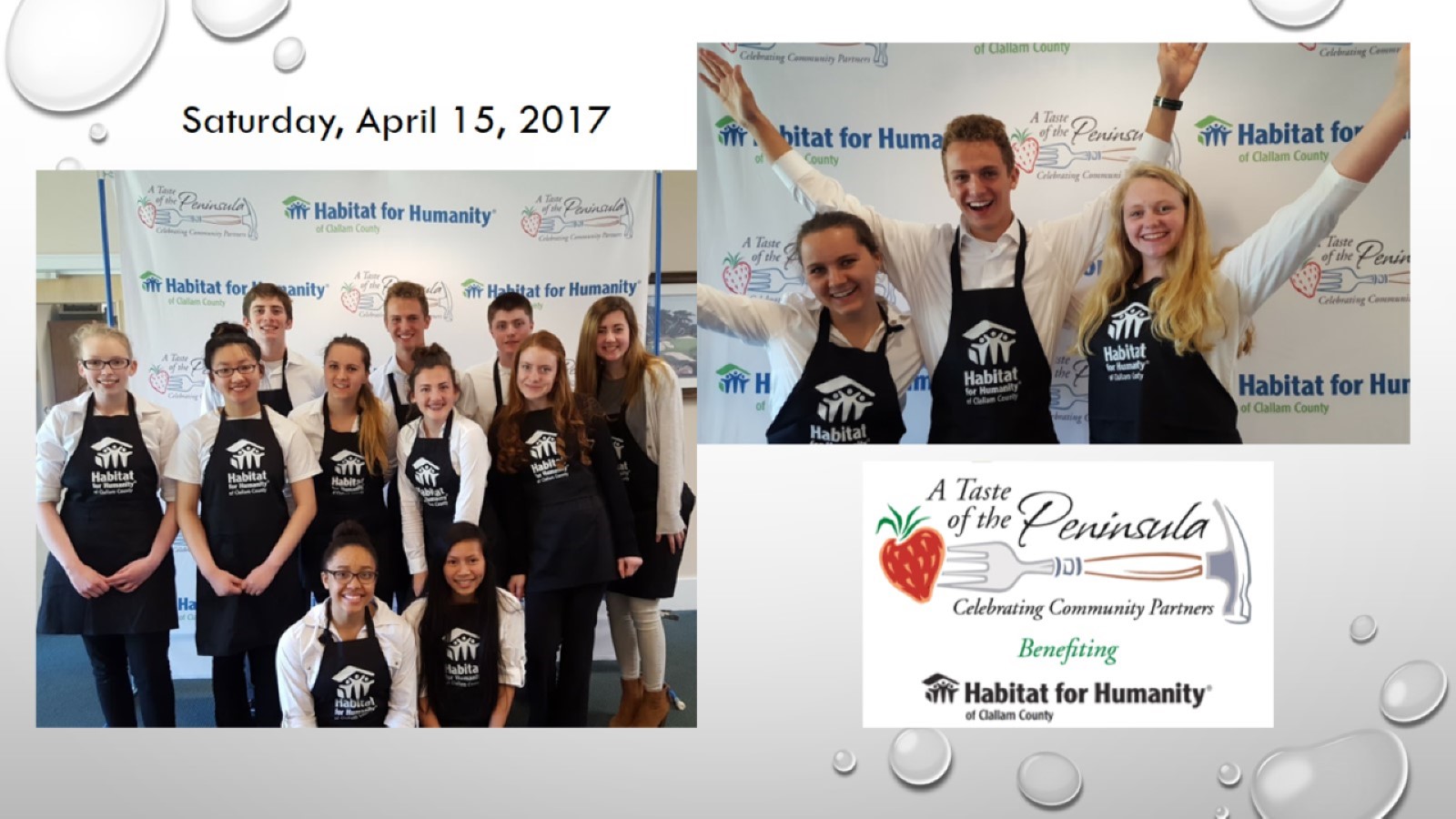 Saturday, April 21, 2018
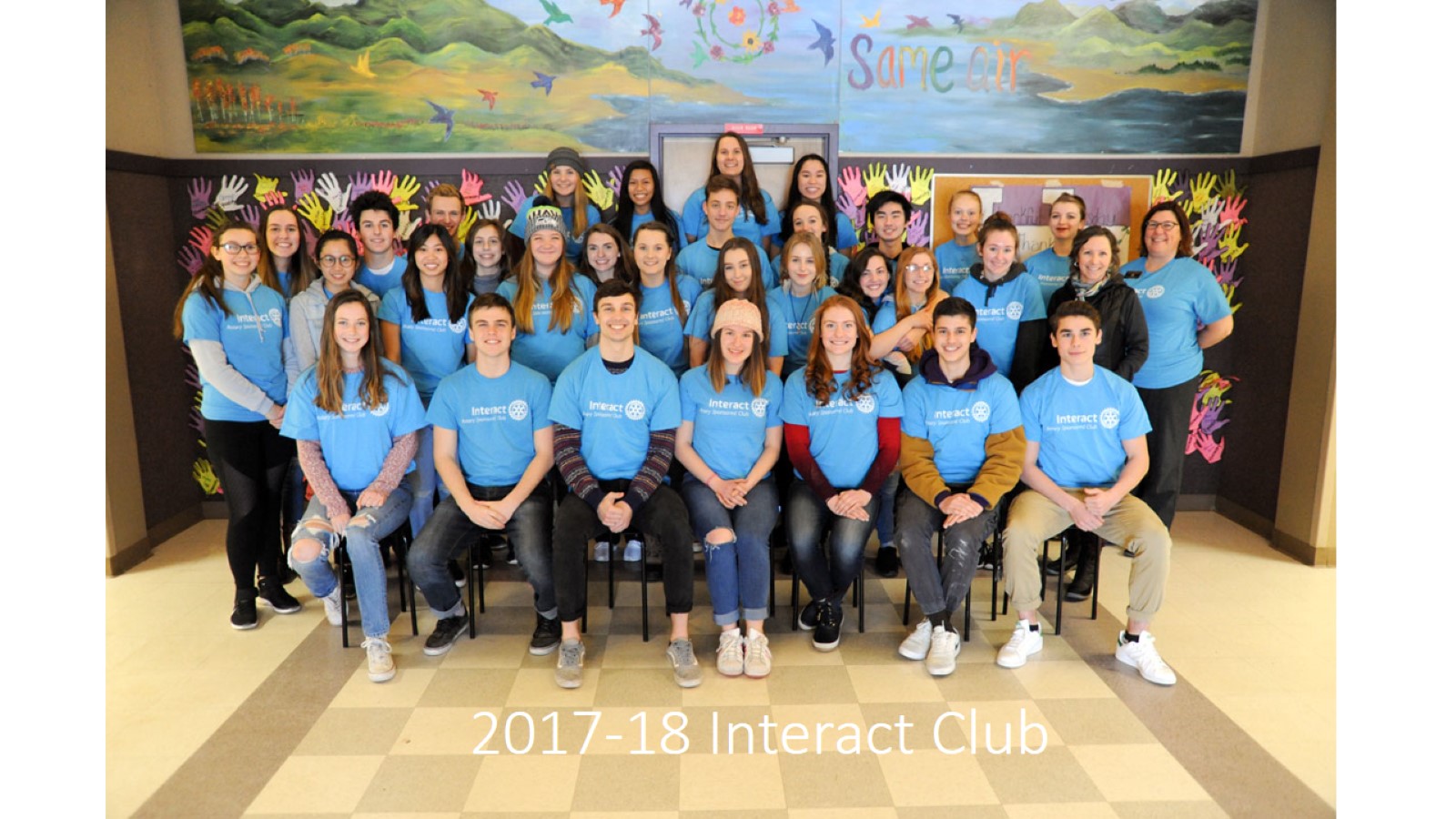 2017-18 Interact Club
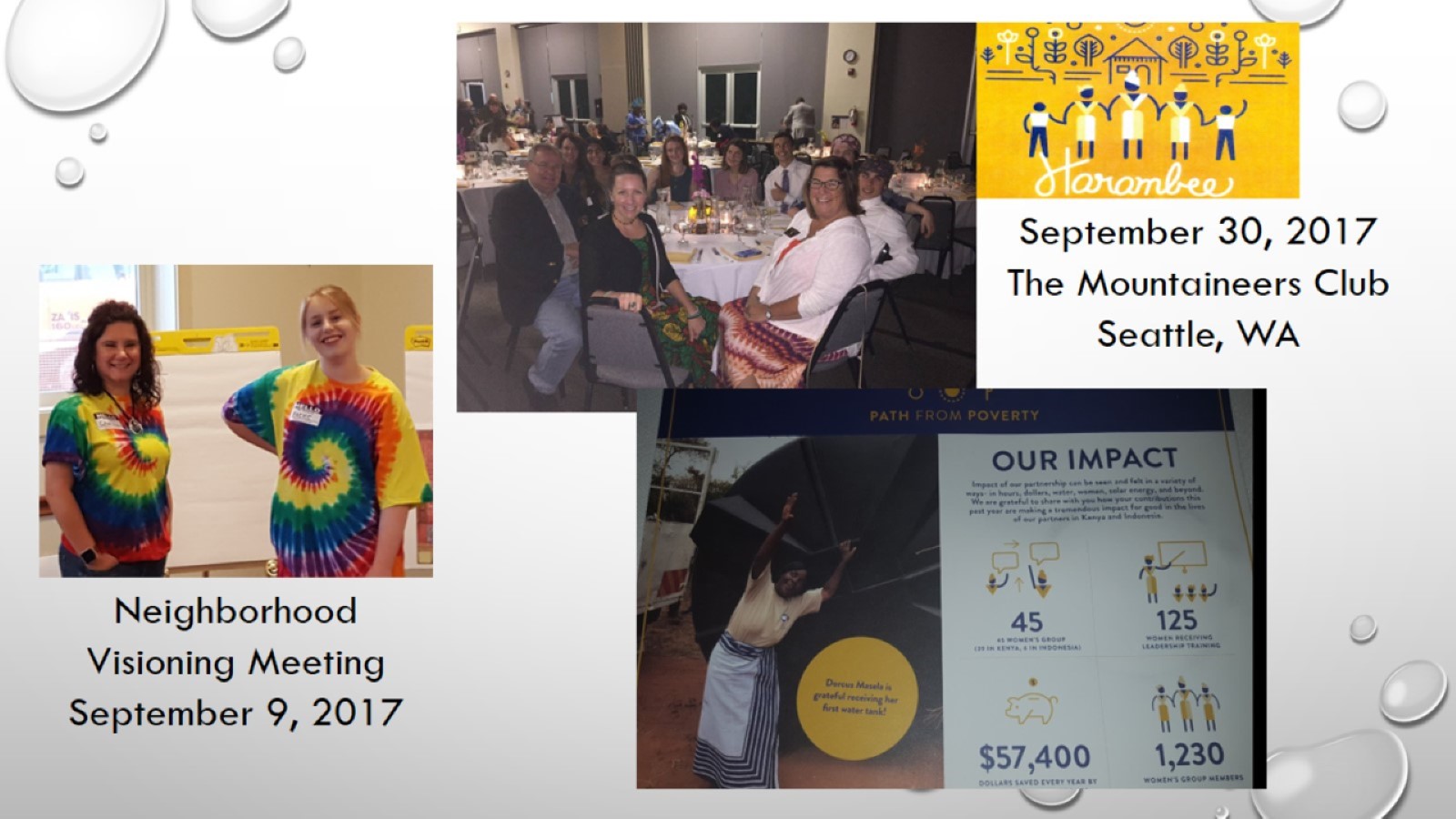 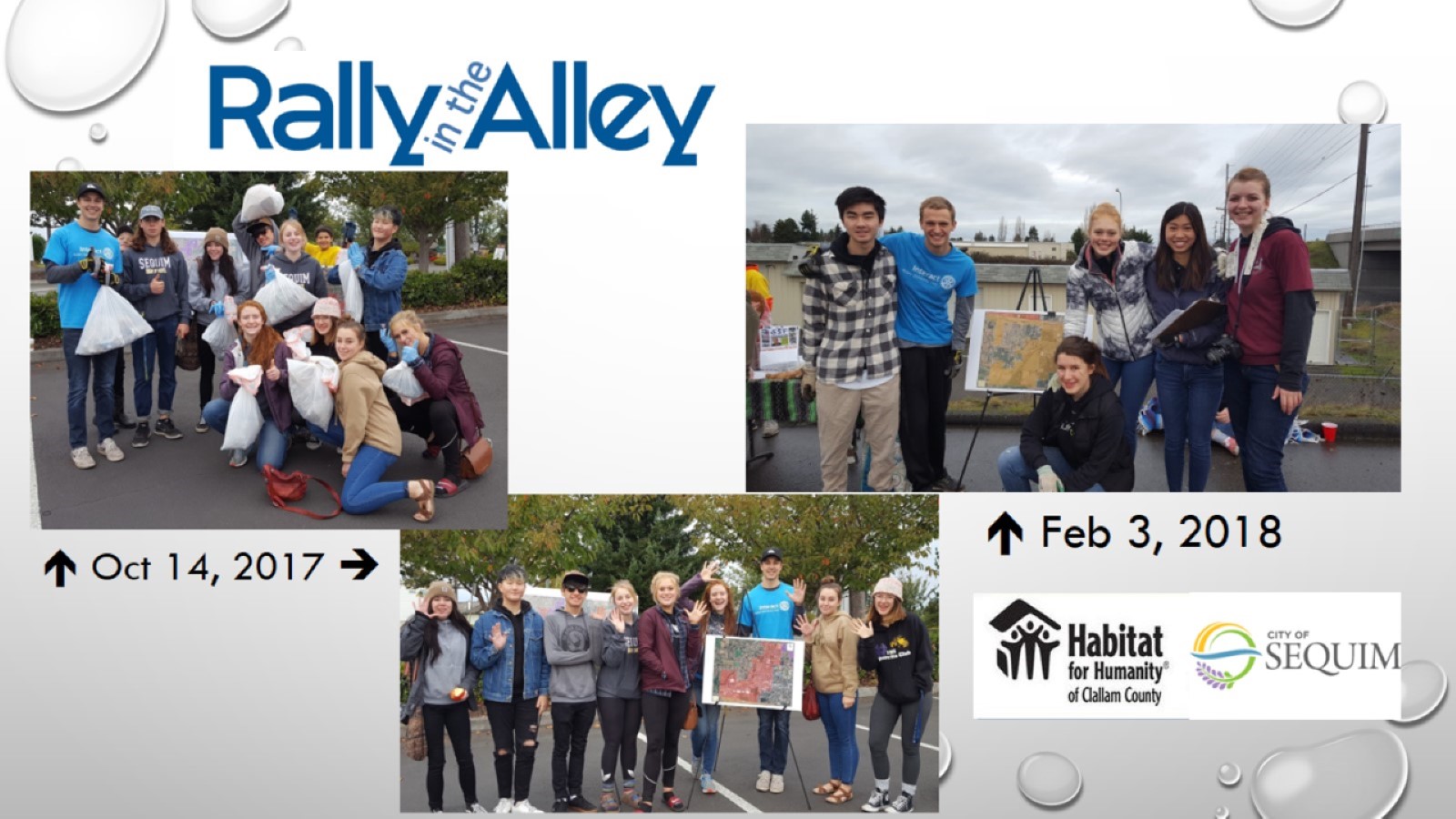 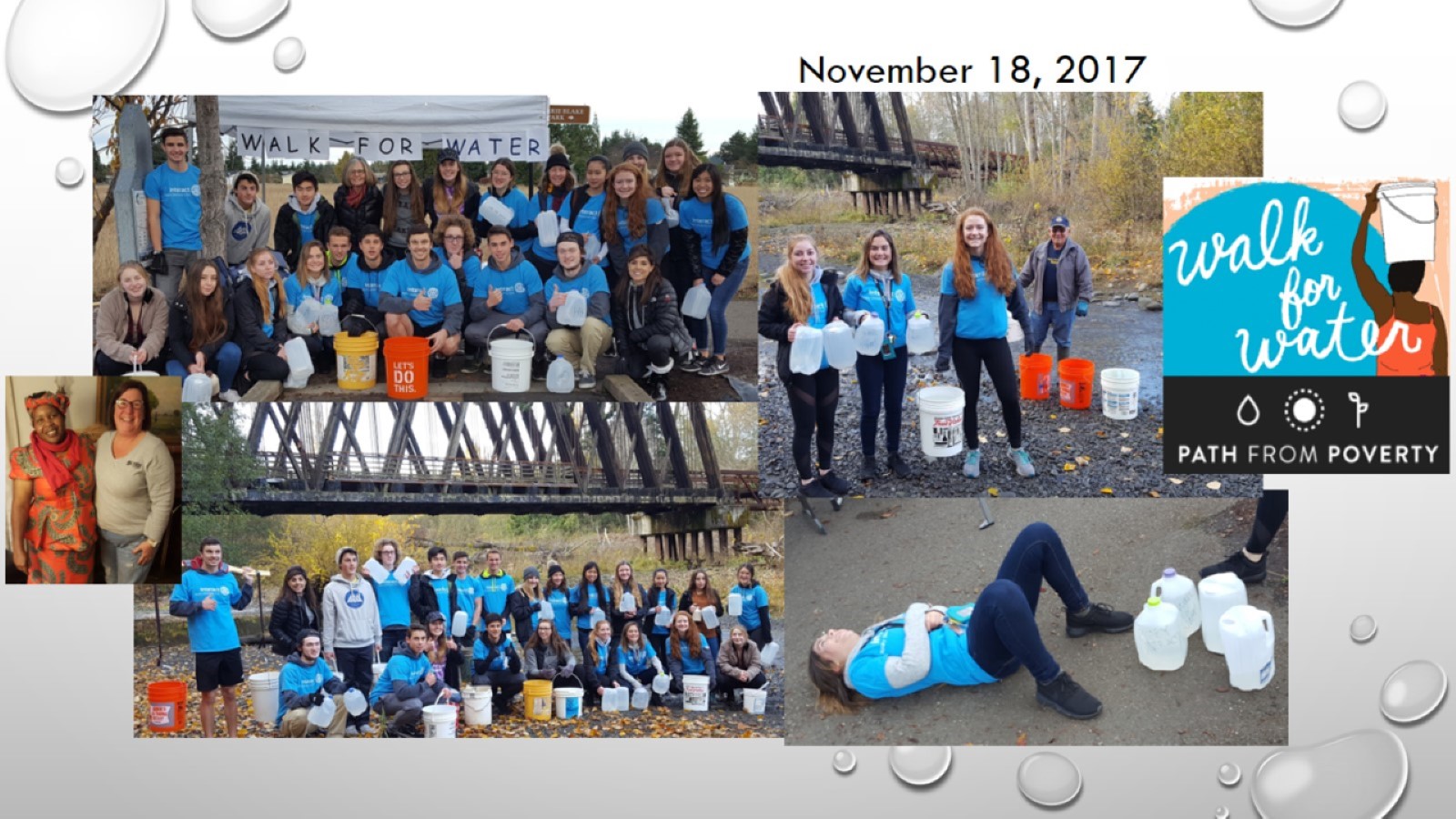 Acting Locally
Interact/Be the Change Club raised money to have two Water Bottle Refill stations installed at Sequim High School.  One in the Cafeteria Building and one in the H-Building – that is ADA accessible.
This project was very important to the students – from a “green” perspective and serving their local community – Sequim High School
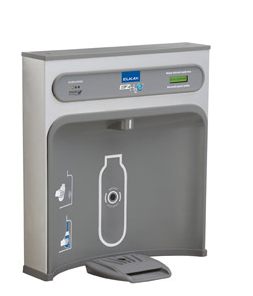 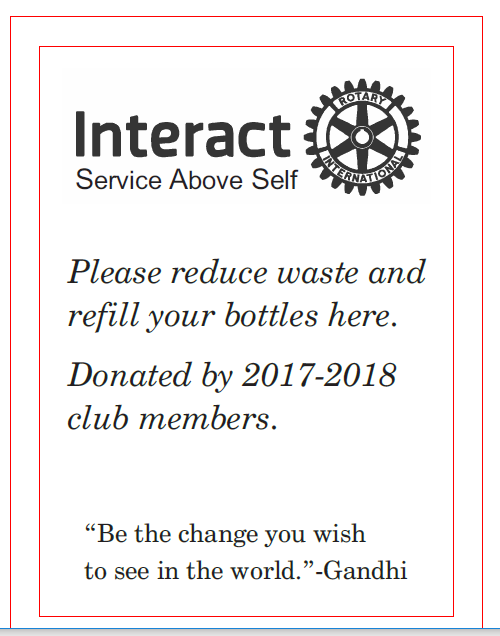 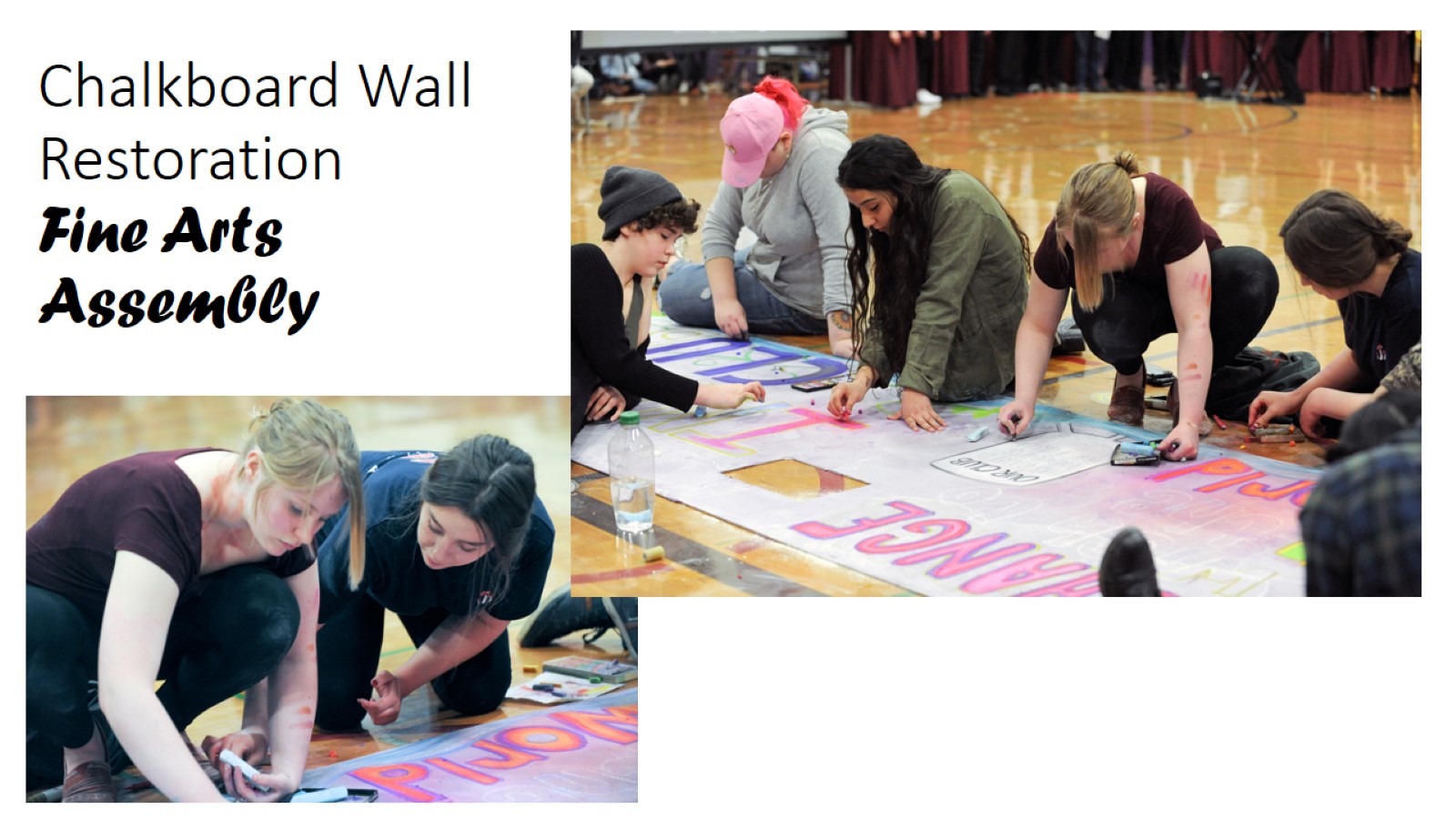 Chalkboard Wall Restoration Fine Arts Assembly
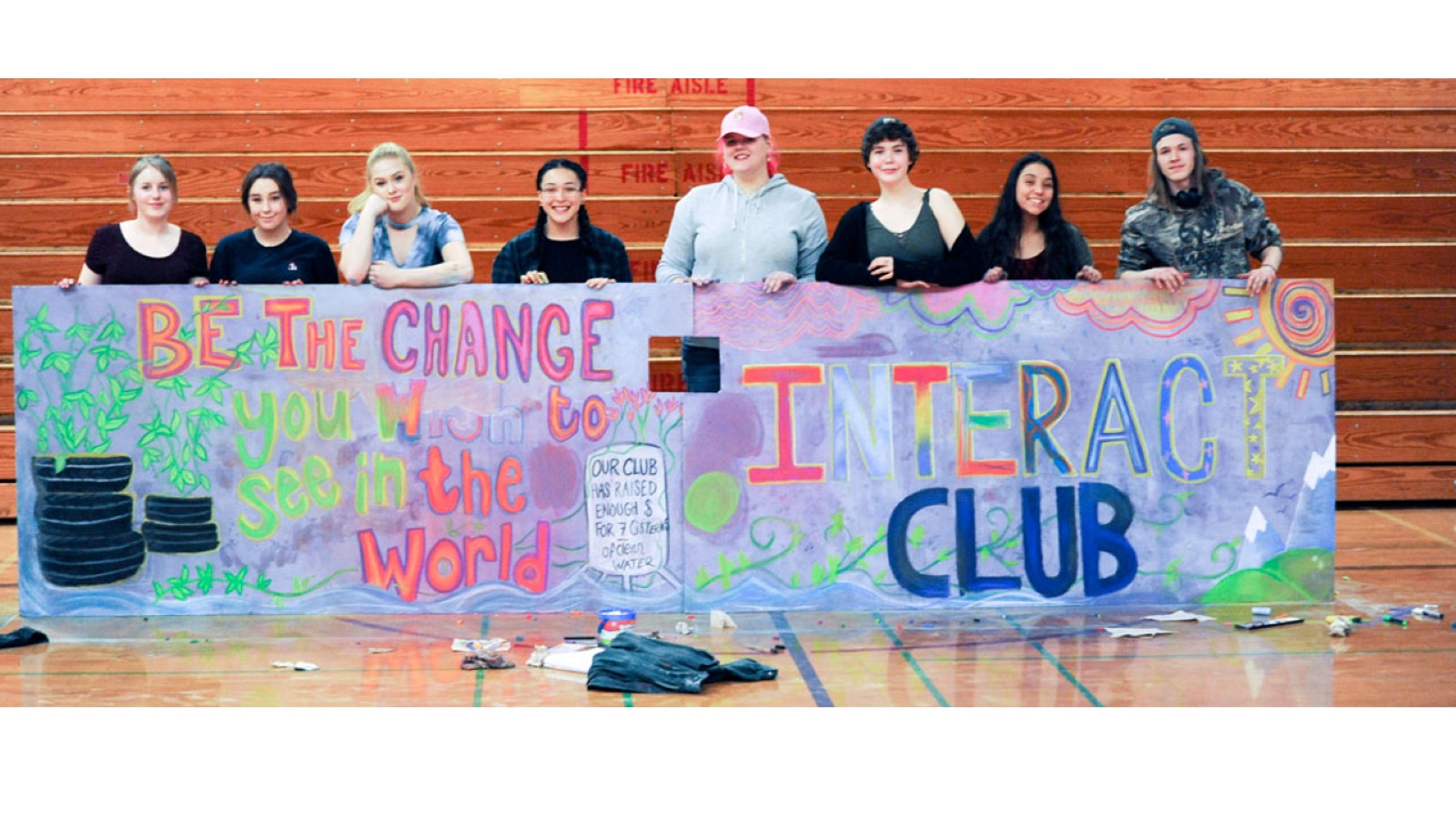 Scholarships
Sequim High School 
Safe & Sober Senior Party = $500
Sequim EducationFoundation = $2,000
The Sequim Education Foundation’s latest round of teaching grants — totaling $31,575 to 14 educators across the Sequim School District — helps provide funding for science projects, supplies such as headphones and chairs, fields trips and more.

http://www.sequimgazette.com/news/sequim-education-foundation-teacher-grants-give-local-teachers-a-boost/
The party is open to any graduating high school seniors in the Sequim area. It includes music, contests, food, raffles, give-aways, games and more. The party was designed to keep graduating seniors safe and alcohol- and substance-free on their graduation day.
Student of the Month
Sequim Middle School – Coordinator
Bret Keen
Sequim High School – Coordinator(s)
For many years – Nell Clausen

2017/2018 – Tom Flack

2018/2019 – Shenna Younger
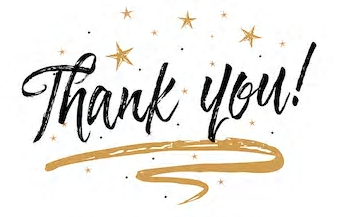 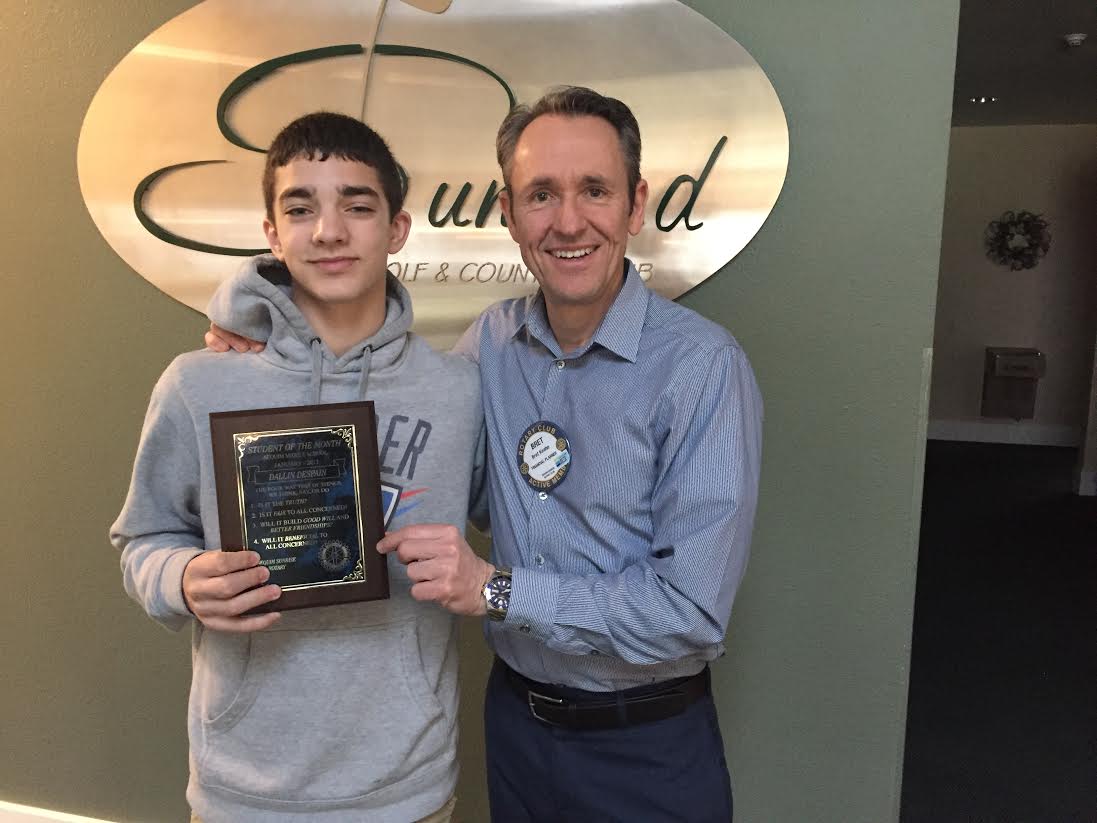 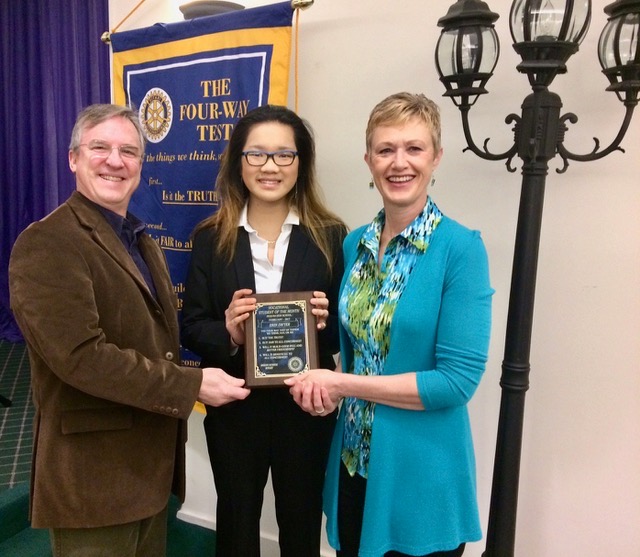 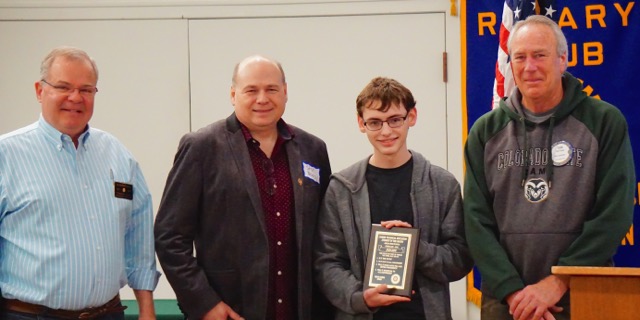 SHS – Sequim Options School
Coordinator
Julia McKenna-Blessing
Julia surveys the students to find out their interest and then coordinates community members in those industries to come and present to the students.
We have also provide – Christmas Stockings in collaboration with other service groups.
SSR also gave assisted with materials needed for the reading area.
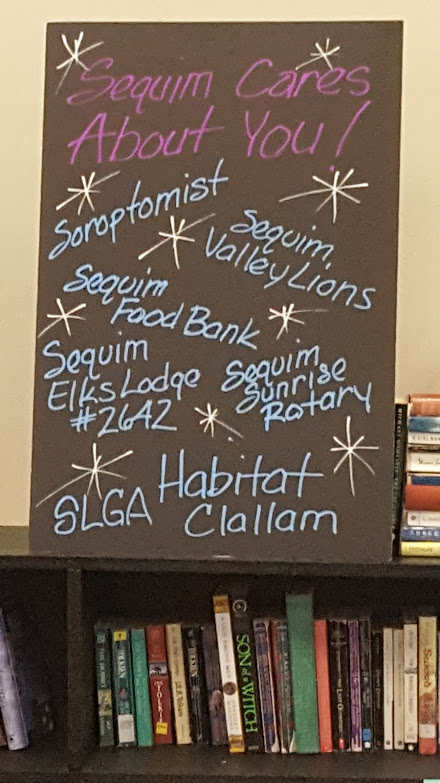 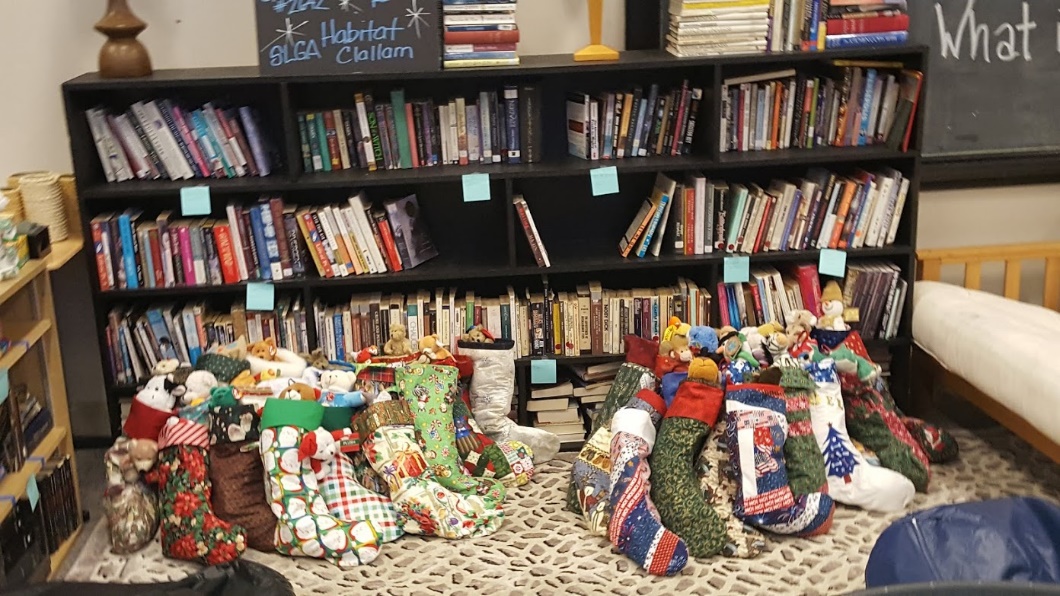 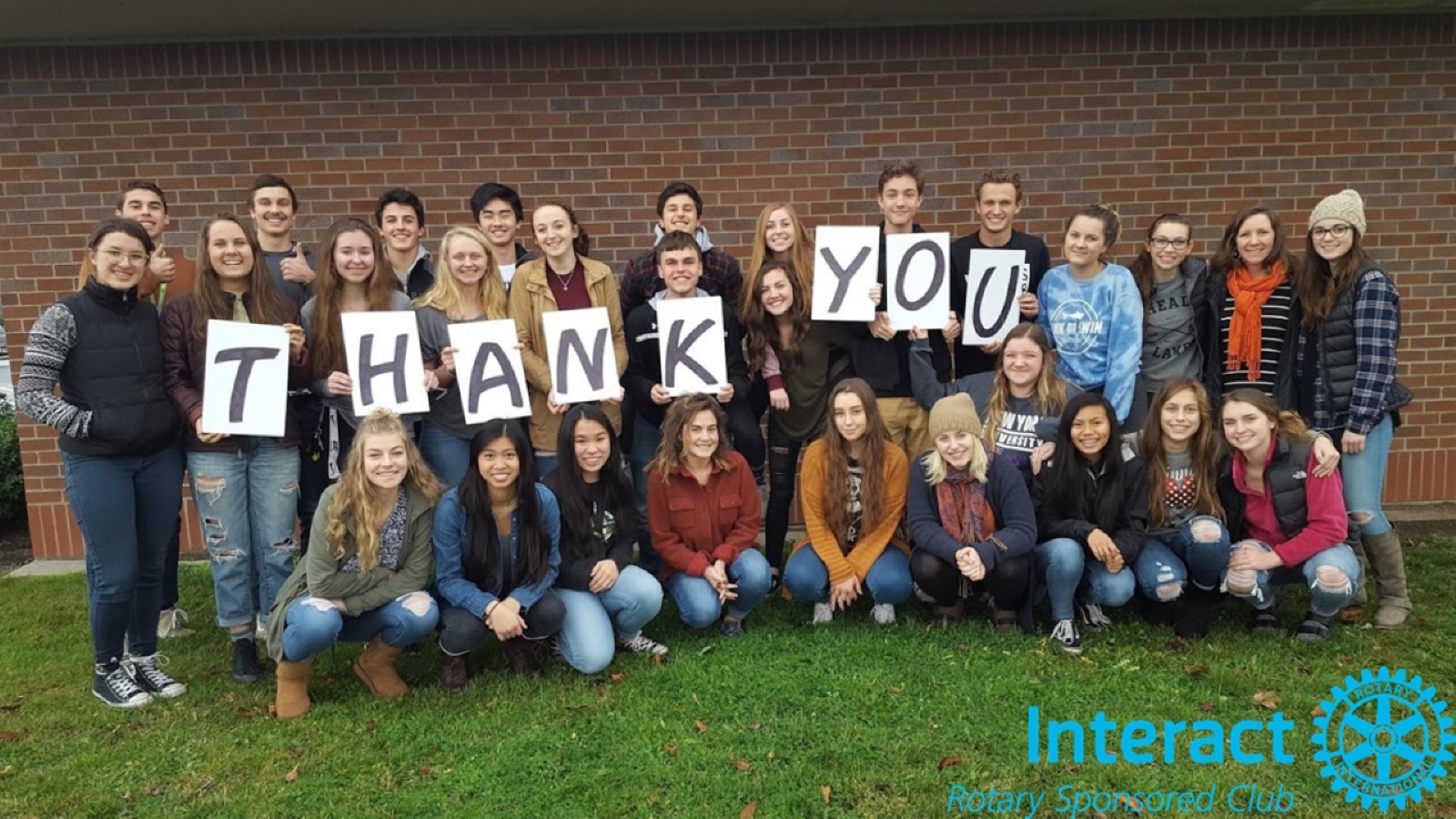